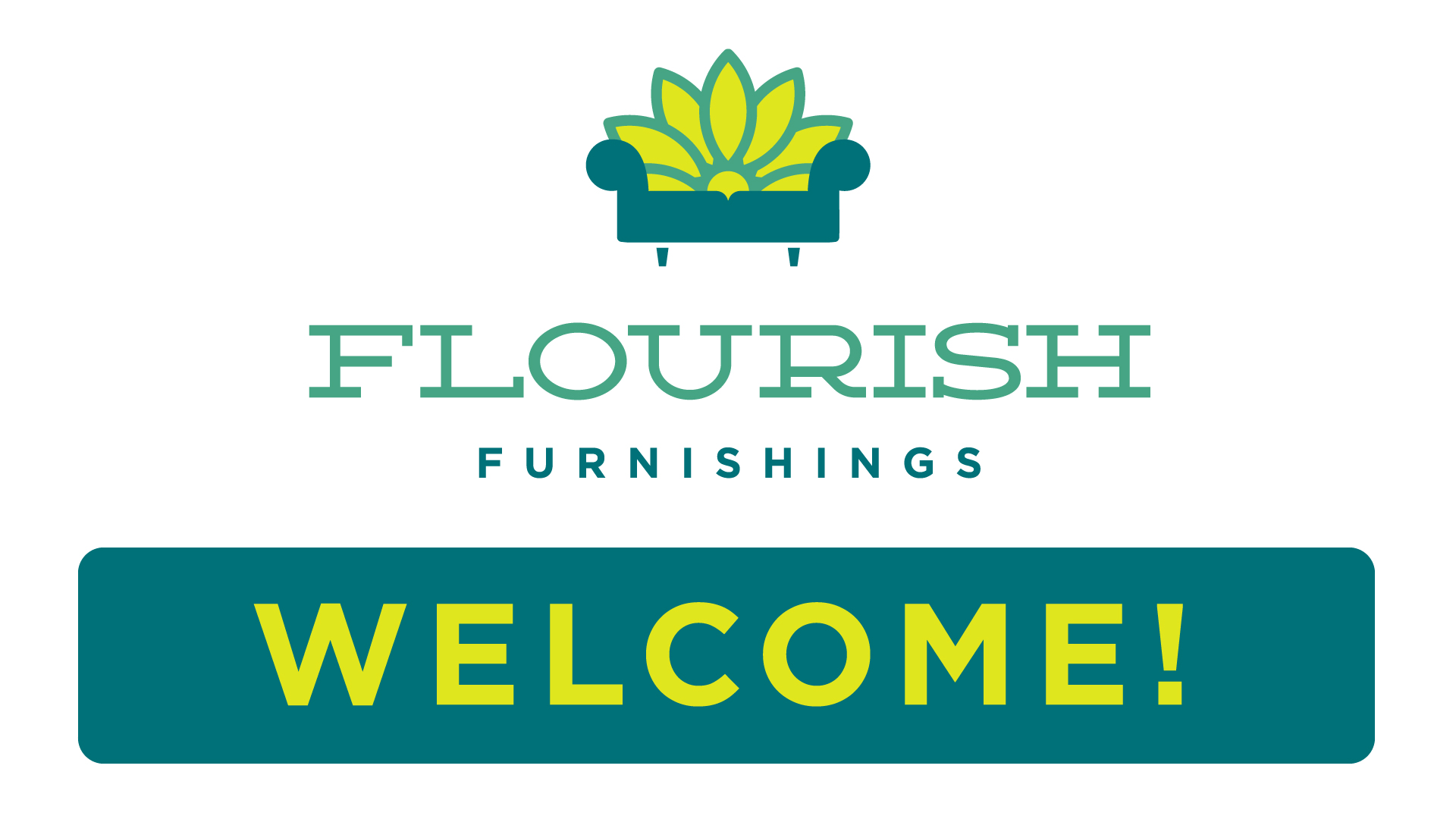 Prairie Village City Council
Environmental Committee
June 22, 2022
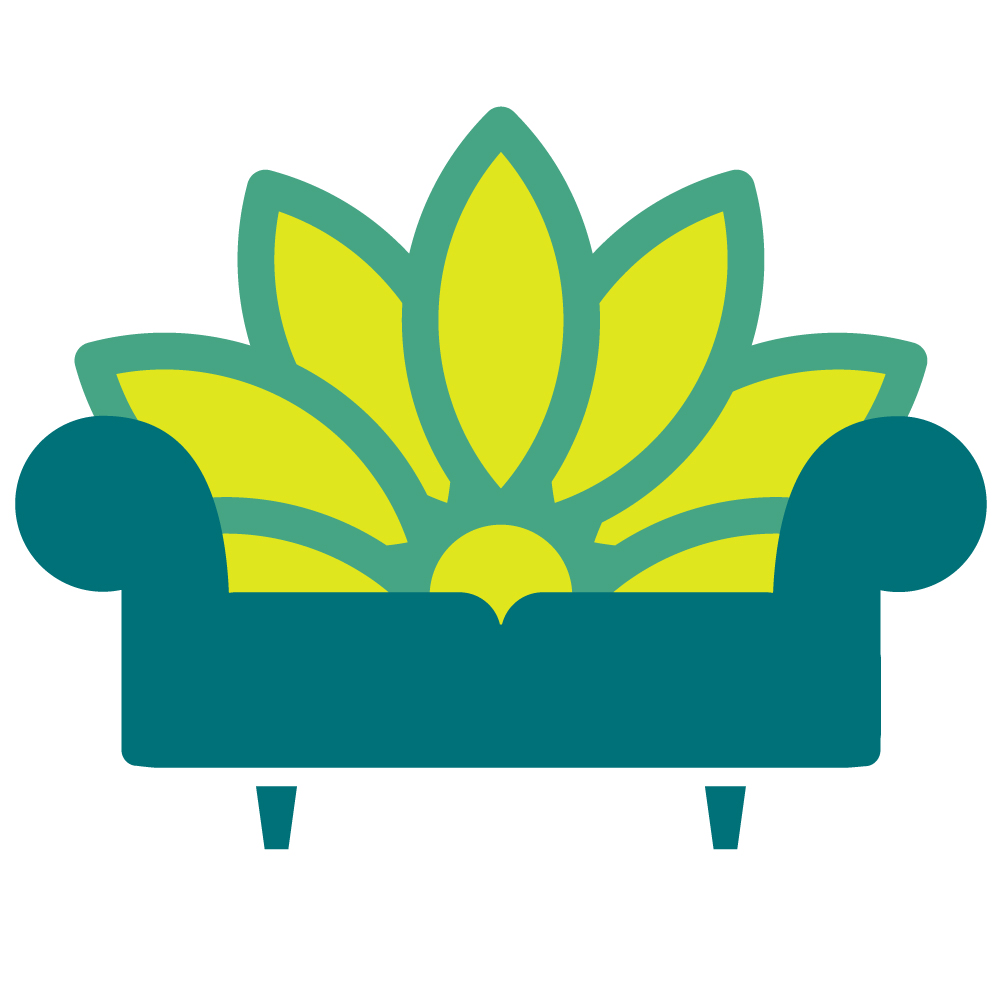 Agenda
Introductions
Who we are, what we do (pre-read two-page 2021 Annual Report)
Our clients’ stories
Exploring opportunities in Prairie Village
Annual Report
Executive Summary provided ahead of time.
Notables: 
Flourish Furnishings is direct to the client. We do not resell any household items.
Direct referral from case agencies.
Clients served provide their own transportation for pick up of household items at the Flourish warehouse.
Client Stories
Flourish Furnishings' MISSION is to improve lives by providing essential home furnishings to those seeking housing stability.
Bob Day, longtime volunteer, firsthand experiences.
Exploring Opportunities
in Prairie Village
Educate Prairie Village residents about Flourish Furnishings and how they may donate.
Village Voice
Education through articles or an insert
Online Village Voice

Presence at upcoming festivals
Further explore a donation day or other light activity/participation. 
We distributed 22,000 total items, diverting over 96 tons of potential waste from the landfill, and diverted over 200 tons in 2021.
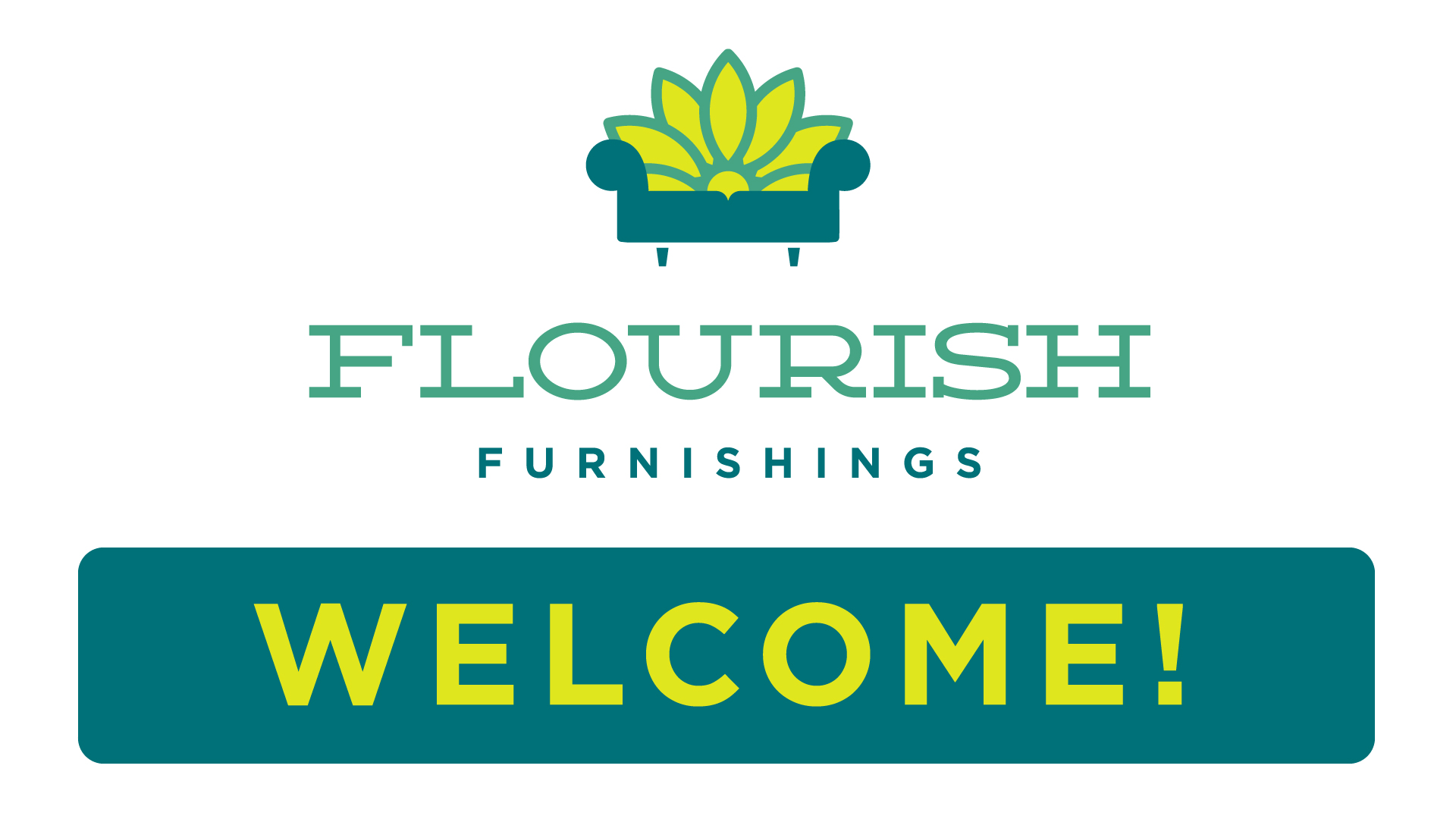 THANK YOU!